第2课时　影响化学反应速率的因素
阅读思考
自主检测
任务一、阅读教材第35至38页,体会浓度、压强、温度、催化剂对化学反应速率影响的原因,回答下列问题:
1.什么是活化分子?什么是活化能?浓度是如何影响化学反应速率的?
提示:化学反应过程中,能量较高、有可能发生有效碰撞的分子称为活化分子。活化分子的平均能量与所有分子的平均能量之差称为活化能。增大反应物浓度时,单位体积内活化分子数增多,反应物发生有效碰撞的次数增多,所以反应速率增大。
阅读思考
自主检测
2.碰撞理论的内容有哪些?什么是有效碰撞?有效碰撞必备条件有哪些?
提示:(1)碰撞理论的内容:反应物分子间必须相互碰撞才有可能发生反应,反应速率的大小与单位时间内反应物分子间的碰撞次数成正比。
(2)有效碰撞:不是每次碰撞都能发生反应,能发生反应的碰撞称为有效碰撞。
(3)有效碰撞必须满足两个条件:一是发生碰撞的分子具有较高的能量,二是分子在一定的方向上发生碰撞。
3.压强、温度、催化剂分别是如何影响化学反应速率的?
提示:(1)对于气体参加的反应,增大压强(减小容积)反应速率加快,减小压强(增大容积),反应速率减慢。(2)升高温度反应速率增大,降低温度反应速率减小。(3)加入催化剂可以增大反应速率。
阅读思考
自主检测
任务二、认真阅读教材第39页到第40页的内容,分别完成下列任务:
1.影响化学反应速率的因素中,除了浓度、温度、压强和催化剂外,还有哪些因素?
提示:反应物间的接触面积、光、电磁波、超声波等因素也会对化学反应速率产生影响。
2.完成教材第40页交流与讨论中的问题。
提示:(1)合成氨时,高温、高压使用适当的催化剂都能加快合成氨的反应速率。(2)增大了反应物的接触面积和空气的浓度从而加快化学反应速率。(3)降低温度减慢了化学反应速率。(4)加入二氧化锰作催化剂加快化学反应速率。
阅读思考
自主检测
1.在C(s)+CO2(g)         2CO(g)的反应中,现采取下列措施:
①缩小体积,增大压强　②增加碳的量　③通入CO2　④恒容下充入N2　⑤恒压下充入N2
能够使反应速率增大的措施是(　　)
A.①④	B.②③⑤	C.①③	D.①②④
答案:C
2.下列关于催化剂的说法,正确的是(　　)
A.催化剂能使不起反应的物质发生反应
B.催化剂在化学反应前后,化学性质和质量都不变
C.催化剂只能加快化学反应速率
D.任何化学反应,都需要催化剂
答案:B
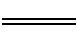 探究问题
知识点拨
重点难点
重要考向
1.对反应:2SO2(g)+O2(g)         2SO3(g)在容积不变的密闭容器中进行,若向容器中充入He使气体压强增大,能不能增大化学反应速率?
提示:不能;压强对反应速率的影响可以归结为浓度改变对反应速率的影响,所以只有当压强改变会引起反应物浓度改变时,才能引起反应速率的改变。
2.升高温度,只增大吸热反应速率,对吗?
提示:不对。不管是吸热反应还是放热反应,升高温度,化学反应速率都增大,降低温度,化学反应速率都减小。
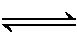 探究问题
知识点拨
重点难点
重要考向
3.在容积固定的密闭容器中存在如下反应:A(g)+3B(g)         2C(g)　ΔH<0,某研究小组研究了其他条件不变时,改变某一条件对上述反应的影响,并根据实验数据作出下列关系图,请回答后面的问题。
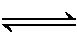 探究问题
知识点拨
重点难点
重要考向
(1)若图Ⅰ研究的是不同压强对反应的影响,你认为哪一个压强较高?为什么?
提示:乙压强较高。因为该反应属于反应后气体体积缩小的反应,所以压强增大,C的浓度增大,且达到平衡所需要的时间变短,故图Ⅰ中乙的压强较高。
(2)若图Ⅱ研究的是不同温度对反应的影响,你认为哪一个温度较高?为什么?
提示:甲温度较高。因为温度越高,反应速率越快,达到平衡的时间越短,故图Ⅱ中甲表示的温度较高。
探究问题
知识点拨
重点难点
重要考向
1.外界条件对化学反应速率的影响
(1)浓度对反应速率的影响
①其他条件不变时,增大反应物的浓度,可以增大反应速率;减小反应物的浓度,可以减小化学反应的速率。
②反应速率常数:它表示单位浓度下的化学反应速率。通常反应速率常数越大,反应进行得越快。反应速率常数与浓度无关,但受温度、催化剂、固体表面性质等因素的影响。必须指明的是,总反应的化学反应速率与参与反应的物质的浓度的关系式是实验测定的结果,不能随意根据反应的化学方程式直接写出。
(2)压强对反应速率的影响
压强对速率的影响,是通过改变气体的浓度来实现的,故一般意义上的增大压强是指压缩气体的体积(特别注明除外)。对于气体反应体系要注意以下几个问题。
探究问题
知识点拨
重点难点
重要考向
①影响规律及图像分析:在其他条件不变时,只要有气体参加的反应,当增大压强时,速率都增大,当降低压强时,速率都减小。当增大压强时,气体化学计量数大的一侧的反应速率增大的倍数>气体化学计量数小的一侧的反应速率增大的倍数,故加压化学平衡向气体化学计量数小的一侧移动;当减小压强时,气体化学计量数大的一侧的反应速率减小的倍数>气体化学计量数小的一侧的反应速率减小的倍数,故减压化学平衡向气体化学计量数大的一侧移动。
探究问题
知识点拨
重点难点
重要考向
(3)温度对反应速率的影响
在浓度一定时,升高温度,反应物的分子的能量增加,必然有一部分原来能量较低的分子变成了活化分子,从而增加了反应物分子中活化分子的百分数,有效碰撞次数增多了,因而增大了反应的速率。
①升高温度,无论是放热反应还是吸热反应,正、逆反应速率都增大,但温度对吸热方向影响的幅度较大。
②温度每升高10 K,反应速率就提高到原来的2~4倍。
探究问题
知识点拨
重点难点
重要考向
(4)催化剂对反应速率的影响
①催化剂在化学反应前后质量不变,化学性质不变,物理性质可能发生改变。
②使用催化剂同等程度地增大(或减慢)正、逆反应速率,从而改变反应到达平衡所需时间,但催化剂不能改变化学反应的平衡常数,不能改变反应物的平衡转化率。
③催化剂参加化学反应,改变了反应进行的途径,因而大大降低了反应的活化能,增大了活化分子百分数。由于催化剂的质量及化学性质在反应前后不变,反应历程中必定既包括有催化剂参与的反应,又包括使催化剂再生成的反应。
探究问题
知识点拨
重点难点
重要考向
2.化学反应速率图像
(1)解答图像题的方法:
探究问题
知识点拨
重点难点
重要考向
(2)实例:
化学反应:2H2S(g)+SO2(g)         3S(s)+2H2O(g)。
①其他条件一定,增大气态反应物的压强(缩小气体容器的容积),反应速率随着压强的增大而增大,如图A。
②其他条件一定,减小气态反应物的压强(扩大气体容器的容积),反应速率随着压强的减小而减小,如图B。
③温度、气体容器的容积都一定,随着时间的增加,SO2、H2S物质的量逐渐减小,气体的压强逐渐减小,反应速率逐渐减小,如图C。
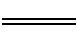 探究问题
知识点拨
重点难点
重要考向
④分别在较低温度T1和较高温度T2下反应,气态反应物的压强都是逐渐增大(缩小容器容积)的,反应速率随着压强的增大而增大及随着温度的升高而增大,如图D。
考向一
考向二
重点难点
重要考向
考向一　外界条件对化学反应速率的影响
【例题1】 2SO2(g)+O2(g)          2SO3(g)是制备硫酸的重要反应。下列叙述正确的是(　　)
A.催化剂V2O5不改变该反应的逆反应速率
B.增大反应体系的压强,反应速率一定增大
C.该反应是放热反应,降低温度,逆反应速率减小,正反应速率增加
D.在t1、t2时刻,SO3(g)的浓度分别是c1、c2,则时间间隔t1~t2内,SO3(g)生成的平均速率为
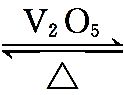 考向一
考向二
重点难点
重要考向
解析:A项中,催化剂能同等程度地改变正、逆反应速率,A不正确;B项中,如果是在恒容时通入“惰性”气体,虽增大了体系的总压强,但反应混合物的浓度未变,反应速率不变,所以B项错;C项中,降低温度,正、逆反应速率都减小,C不正确;D项中,反应速率                   ,D正确。
答案:D
规律方法点拨浓度、温度、压强(对有气相的可逆反应)的增加,都会增大正、逆反应速率,加催化剂会同等程度地改变正、逆反应速率。
考向一
考向二
重点难点
重要考向
成功体验1(2016江苏无锡模拟)等质量的铁与过量的盐酸在不同的实验条件下进行反应,测定在不同时间t产生氢气体积V的数据,根据数据绘制得下图,则曲线a、b、c、d所对应的实验组别可能是(　　)
考向一
考向二
重点难点
重要考向
A.4—3—2—1	B.1—2—3—4
C.3—4—2—1	D.1—2—4—3
解析:本题涉及温度、浓度和接触面积三种因素对反应速率的影响。图中a、b、c、d四条曲线所代表的反应速率依次减慢。比较可知,组别1的c(HCl)最小,温度最低且铁为块状,故该组最慢;组别2、3、4的c(HCl)相同,组别3的温度最高且铁为粉末状,故该组最快;组别2与组别4的c(HCl)、温度均相同,铁为粉末状比铁为块状的速率快。即由快到慢的顺序为“3—4—2—1”。
答案:C
考向一
考向二
重点难点
重要考向
考向二　化学反应速率图像
【例题2】 某密闭容器中发生如下反应:X(g)+3Y(g)         2Z(g)　ΔH<0。下图表示该反应的速率(v)随时间(t)变化的关系,t2、t3、t5时刻外界条件有所改变,但都没有改变各物质的初始加入量。下列说法中正确的是(　　)
A.t5时增大了压强
B.t3时降低了温度
C.t2时加入了催化剂
D.t0~t1时间内反应物的转化率最低
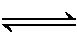 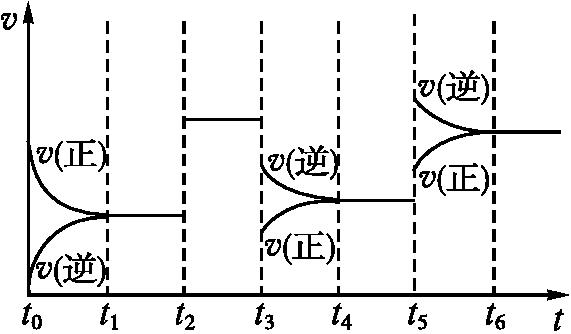 考向一
考向二
重点难点
重要考向
解析:该反应气态物质化学计量数反应前后不相等,故加压时平衡右移,v(正)>v(逆),A项错误;降温时速率均减小,但平衡正向移动,v(正)>v(逆),B项错误;t1~t5平衡始终平衡或逆向移动,故t0~t1反应物的转化率最大。
答案:C
考向一
考向二
重点难点
重要考向
成功体验2导学号22014023可逆反应2SO2(g)+O2(g)         2SO3(g)　ΔH<0,在一定条件下达到平衡状态,时间为t1时改变条件。化学反应速率与反应时间关系曲线符合下列条件的是(　　)
A.维持温度、反应体系容积不变,t1时充入SO3(g)
B.维持压强不变,t1时升高反应体系温度
C.维持温度不变,t1时扩大反应体系容积
D.维持温度、压强不变,t1时充入SO3(g)
解析:t1时刻v(逆)变大、v(正)变小,则不是温度的影响,B项错误;容积不变通SO3,t1时刻v(逆)变大、v(正)不变,A项错误;温度不变,t1时扩大容积,浓度都减小,v(正)、v(逆)都减小;压强不变通SO3时,容积变大,SO2、O2的浓度减小,v(正)减小,而SO3浓度变大,v(逆)变大,D项正确。
答案:D
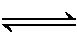 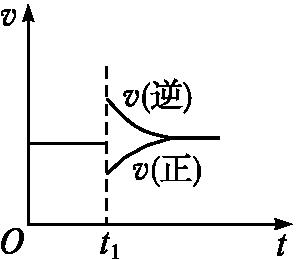 1       2       3       4       5
1.对于可逆反应2SO2+O2              2SO3(正反应为放热反应),决定该反应速率的最主要因素是(　　)
A.温度	B.SO2、O2的性质
C.压强	D.催化剂
解析:决定反应速率的最主要因素是反应物本身的性质。
答案:B
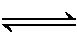 1       2       3       4       5
2.对10 mL 1 mol·L-1盐酸与一小块大理石的化学反应CaCO3+2HCl CaCl2+CO2↑+H2O,下列措施能使化学反应速率提高的是(　　)
A.加入一定量的CaCl2
B.加入1.5 mol·L-1的盐酸5 mL
C.加入0.5 mol·L-1的盐酸5 mL
D.加入5 mL H2O
解析:CaCl2是反应的生成物,其浓度的增大不能增大反应速率。1.5 mol·L-1的盐酸使1 mol·L-1的盐酸浓度增大,0.5 mol·L-1的盐酸使1 mol·L-1的盐酸浓度变小。水从一个方面讲它是反应的生成物,其增加不能增大反应速率;从另一方面讲它是反应物HCl的溶剂,其增加使HCl浓度减小。
答案:B
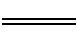 1       2       3       4       5
3.导学号22014024根据化学反应2SO2+O2              2SO3,取n(SO2)、n(O2)相同,总质量也相同的混合气体(不含SO3)两等份,分别置于密闭容器A、B内,A、B两容器均能使其中的温度保持不变,A还能使其中的压强不变,B能使其容积保持不变。设A、B中的正反应速率分别为a、b,逆反应速率分别为a'、b'。下列关系中正确的是(　　)
A.a=b、a'=b'	B.a>b、a'=b'
C.a>b、a'>b'	D.a=b、a'>b'
解析:反应从正反应开始,随着反应时间的延长,气体物质的量减小,A中温度不变,压强不变,容积变小了,B中温度不变,容积不变,压强变小了,a>b正确。该可逆反应中的正、逆反应速率都受压强的影响,a'>b'也正确。
答案:C
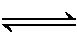 1       2       3       4       5
4.(2016北京理综)下列食品添加剂中,其使用目的与反应速率有关的是(　　)
A.抗氧化剂	B.调味剂
C.着色剂	D.增稠剂
解析:A项,抗氧化剂可以在一段时间内保护食品不被O2氧化,从而增长了保质期,减慢了反应速率,正确;B项,调味剂是用来增添食品味道的,错误;C项,着色剂是用来改善食品外观的,错误;D项,增稠剂是为了增加食品的黏稠度,与速率无关,错误。
答案:A
1       2       3       4       5
5.在密闭容器中通入a mol H2(g)和b mol I2(g),改变下列条件,反应速率将如何改变?
(1)升高温度:　　　　(填“增大”“减小”或“不变”,下同)。 
(2)加入正催化剂:　　　　。 
(3)容积不变充入更多的H2:　　　　。 
(4)扩大容器的容积:　　　　。 
(5)容器容积不变,通入氖气:　　　　。 
解析:升高温度、增大压强、增大反应物的浓度、使用正催化剂都会增大反应速率。扩大容器的容积相当于减小反应体系的压强,反应速率减小;容器容积不变,通入氖气,并没有改变反应体系的浓度,所以反应速率不变。
答案:(1)增大　(2)增大　(3)增大　(4)减小　(5)不变